TIDUR DAN TERJAGA
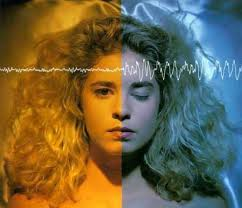 Arniansyah
Ratih Eminiar
Ritme Tidur dan Terjaga
Siklus Endogen
Ritme Sirkanual Endogen : Mekanisme internal yang ber- 
				       operasi pada siklus tahunan
Ritme Sirkadian Endogen : Mekanisme internal yang ber-
				       operasi pada siklus sekitar 24
				       jam (hari)
                                              
                                     Pengendali tidur & terjaga
Pengaturan dan Pengaturan Ulang Jam Biologis
Ritme Putaran Bebas : Ritme yang berjalan ketika tidak 
				ada stimulus yang mengatur ulang
                                         atau mengubahnya.
Zeitgeber  Stimulus yang mengatur ulang ritme sirkadi-
		    an. ( Cahaya adalah yang utama ).
                        
   Suara, konsumsi makanan, dan suhu lingkungan merupa-
   kan faktor lain dari Zeitgeber.
Jet Leg
 Gangguan terhadap ritme sirkadian akibat dari pelintasan
    zona waktu. 
 Ditandai dengan rasa kantuk di siang hari, sulit tidur di
    malam, dan gangguan konsentrasi
 Perjalanan ke arah barat, terjadi penundaan fase ritme sir-
    kadian. Sedangkan perjalanan ke arah barat, terjadi kema-
    juan fase ritme sirkadian.
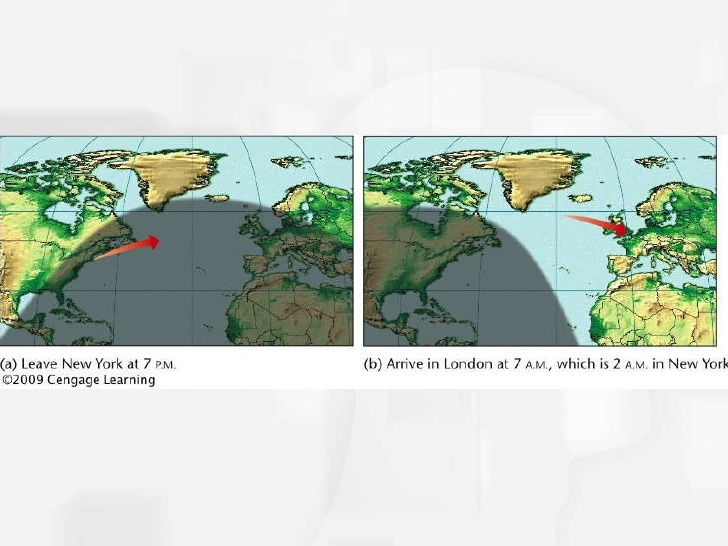 Waktu Kerja

 Secara umum, pekerja yang bekerja pada malam hari me-
    ngalami kecelakaan lebih banyak daripada pekerja yang 
    bekerja pada siang hari
 Bekerja dimalam hari tidak mengubah ritme sirkadian, 
    karena tempat bekerja menggunakan pencahayaan buatan
Mekanisme Jam Biologis
Nukleus Suprakiasma (SCN) 
Bagian dari Hipotalamus, terletak diatas kiasma optik
Pengendali utama ritme sirkadian untuk tidur & suhu tubuh
Menghasilkan ritme sirkadian berdasarkan informasi genetik tanpa adanya proses pembelajaran
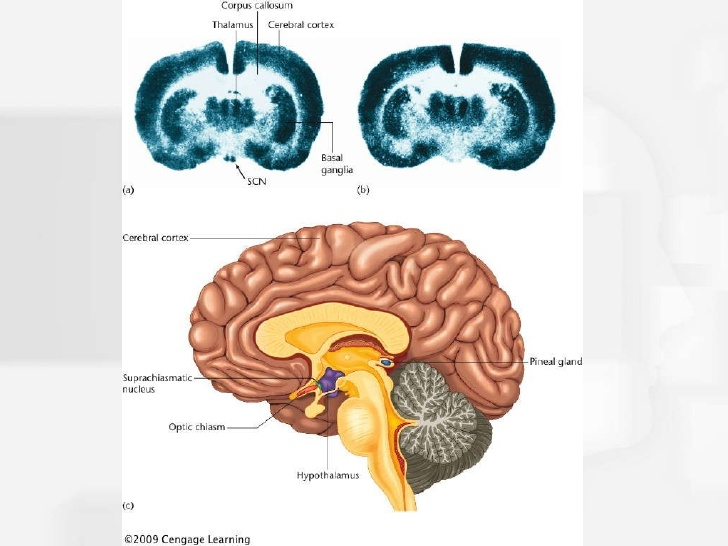 Bagaimana Cahaya Mengatur Ulang SCN

Cahaya me-reset SCN melalui cabang kecil dari saraf  optik yang dikenal dengan lintasan Retinohypothalamic.
      Memanjang dari retina menuju SCN
Lintasan Retinohypothalamic yang mengarah ke SCN berasal dari sekumpulan sel ganglion retina istimewa yang memiliki fotopigmen khusus dengan nama Melanopsin
      Sel ganglion tsb memberi respons langsung terhadap 
        cahaya dan tidak memerlukan input dari sel batang/ke-
        rucut
Biokimia Ritme Sirkadian
Gen yang menghasilkan ritme sirkadian
    1. Period (Menghasilkan protein Per)
    2. Timeless (Menghasilkan protein Tim)

Protein per dan tim meningkatkan aktivitas beberapa jenis neuron di SCN yang mengatur tidur dan terjaga
Melatonin
Kelenjar Pineal : Sebuah kelenjar endokrin yang terletak
                                pada sisi posterior talamus
   
    Menyekresikan hormon Melatonin

Melatonin : hormon yang meningkatkan rasa kantuk
     - Sekresi Melatonin pada manusia umumnya terjadi 2-3 jam sebe-
       lum tidur
     - Melatonin memberikan feed back yang dapat mengatur ulang jam 
        biologis dengan cara mempengaruhi reseptor yang ada di dalam 
        SCN
Tahapan tidur dan mekanisme otak
Tidur dan Gangguan kesadaran lainnya
Tidur adalah suatu keadaan yang secara aktif dibuat oleh otak.
Adanya penurunan aktivitas otak
Penurunan respons terhadap stimulus
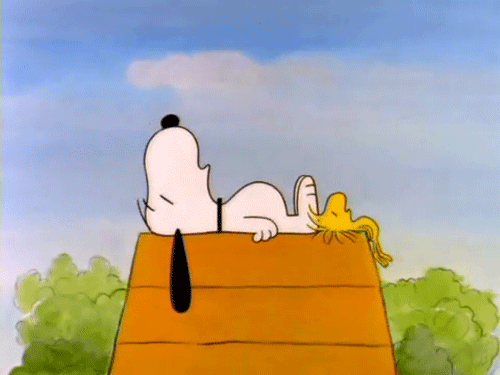 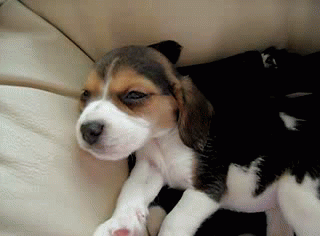 Coma adalah periode ketidaksadaran yang lama.
Disebabkan oleh trauma kepala, struk, atau penyakit
Mempunyai aktivitas otak yang rendah dan stabil sepanjang hari
Menunjukkan sedikit respon terhadap stimulus atau tidak merespon terhadap stimulus
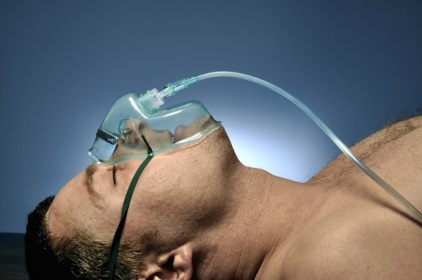 Vegetative state, keadaan dimana orang berganti antara tidur dan lumayan terjaga (aroused), tetapi dalam keadaan aroused juga tidak sadar akan sekeliling

Minimally conscious state adalah kondisi dimana sudah satu tahap lebih tinggi dari vegetative state, yang terkadang sudah bisa melakukan reaksi dan sedikit berbicara

Brain Death adalah kondisi dimana tidak ada tanda aktivitas otak dan tidak ada respon apapun terhadap stimulus
Pengukuran Polisomnograf, yaitu sebuah kombinasi antara EEG dan pengukur pergerkan mata
Tahapan Tidur
Peneliti banyak yang menggunakan EEG untuk membandingkan aktivitas otak pada waktu yang berbeda di malam hari.
Gambar (a) saat masih terjaga yang rileks. Ada rangkaian gelombang alfa pada frekuensi 8-12 perdetik, merupakan karakteristik dari keadaan rileks.
Gambar (b) yaitu tahap tidur pertama, adanya gelombang patah-patah dam bervoltase rendah dan aktivitas otak masih tinggi namun mulai menurun
Gambar (c) yaitu tidur tahap kedua, mempunyai dua karakteristik yang sangat menonjol  yaitu spindel tidur dan kompleks-K
Spindel tidur terdiri dari gelombang berfrekuensi 12-14Hz yang berlangsung paling tidak lama setengah detik
Hasil dari interaksi antara sel-sel pada talamus dan korteks yang berosilasi
Kompleks-K adalah gelombang curam beramplitudo tinggi
Gambar (d) dan (e) yaitu tahap tidur ketiga dan keempat membentuk tidur gelombang lambat (slow wave sleep / SWS).
    - Pada tahap ini kecepatan detak jantung, kecepatan tarikan
      nafas dan aktivitas otak melambat
Tidur Paradoks dan Tidur REM
Tidur paradoksikal adalah keadaan tidur yang dimana satu sisi tidur pulas dan disisi lain tidak tidur pulas
Aktivitas otak tinggi namun otot leher mereka berelaksasi.
Istilah tidur REM untuk manusia dan tidur Paradoksikal untuk hewan
Tahapan tidur selain tidur REM adalah tidur Non-REM (NREM)
Setiap orang yang tidur akan melalui tahap 1, 2, 3,dan 4 secara berurutan
Setelah tidur berlangsung satu jam, individu akan melewati siklus dengan urutan terbalik
Waktu yang dibutuhkan untuk menyelesaikan satu siklus penuh kurang lebih 90 menit
Tidur tahap 3 dan 4 mendominasi pada malam hari
Pada dini hari tidur tahap keempat berkurang
    - Tidur REM meningkat
Struktur Otak Terkait dengan Terjaga dan Perhatian
Fungsi Otak pada Tidur REM
 Dalam periode tidur REM, terjadi peningkatan aktivitas pons dan sistem limbik  
     serta bagian korteks parietal dan temporal
Tidur Rem diawali oleh adanya Gelombang PGO (pons- genikulat-oksipital), yaitu pola potensial listrik beramplitudo tinggi
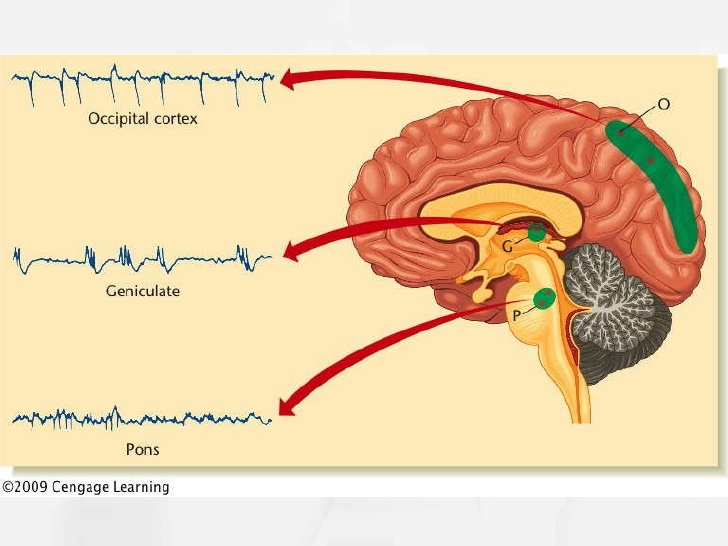 Gangguan Tidur
Insomnia
Penyebab : Suhu yang tidak nyaman, stress, nyeri, pola 
                      makan, dan pengobatan.
     Dapat timbul karena epilepsi, tumor otak, dan gang-
         guan syaraf lainnya.

Terkait dengan perubahan ritme sirkadian
       “Individu yang ritme sirkadiannya mundur, tidak dapat 
        tidur pada waktu biasanya. Individu yang ritme sirka-
        diannya maju, dapat tidur dengan mudah “
Apnea Tidur

Ketidakmampuan bernafas ketika tidur ( biasa terjadi pada tidur REM )
Penderita Apnea tidur memiliki sejumlah area otak yang neuronnya tampaknya telah hilang.
Penyebab : gen, hormon, dan kerusakan mekanisme 
                      pengendali napas akibat lanjut usia.
Penderita disarankan untuk mengurangi berat badan serta menghindari alkohol dan obat penenang.
Narkolepsi
Kondisi dimana seringnya muncul rasa kantuk disiang hari
Gejala utama narkolepsi
     serangan rasa kantuk bertahap atau mendadak selama 
         siang hari
     Katapleksi, kondisi lemahnya otot pada saat individu
         sedang terjaga
     Paralisis tidur, ketidakmampuan bergerak ketika me-
         masuki periode tidur/bangun tidur
     Halusinasi Hipnagogik, pengalaman seperti mimpi se-
         hingga penderita sulit membedakannya dengan kenya-
         taan
Penderita narkolepsi kekurangan sel-sel hipotalamus penghasil dan pelepas oreksin. 
Penyembuhan : dengan obat yang memulihkan kadar 
                              oreksin dan menggunakan obat stimulan
                              seperti metilfenidat (ritalin) yang meni-
                              ngkatkan keterjagaan.
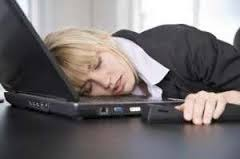 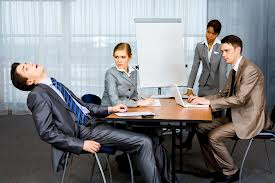 Gangguan Pergerakan Anggota Badan Periodik
Gerakan reflek kaki atau tangan yang berulang.
Hal tersebut akan menjadi bahaya apabila muncul secara terus menerus
Obat penenang dapat meredakan gangguan tersebut
Gangguan Perilaku REM
Penderita gangguan perilaku REM bergerak-gerak dengan penuh semangat didalam periode REM. Sepertinya mereka bergerak sesuai dengan mimpi. 
Gangguan ini sering ditemukan pada individu lanjut usia. Terutama pria lanjut usia penderita penyakit pada otak
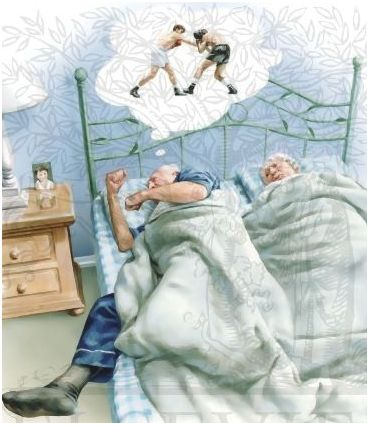 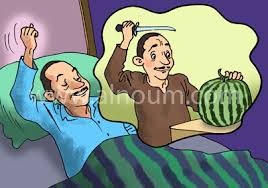 Teror Malam
Sebuah pengalaman kegelisahan yang memuncak yang 
    menyebabkan penderitanya terbangun dari tidur dan ber-
    teriak.
Teror malam berbeda dengan mimpi buruk
Banyak terjadi pada anak-anak dibanding orang dewasa
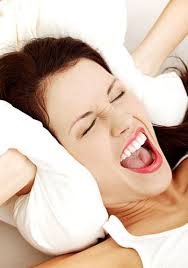 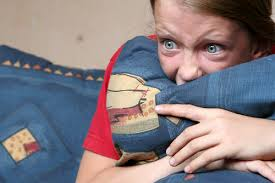 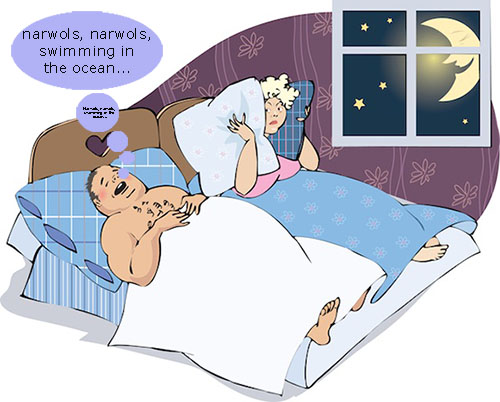 Mengigau
Berbicara dalam tidur
Terjadi pada periode tidur NREM dan REM

Tidur Berjalan
Umumnya diturunkan dalam keluarga
Muncul dalam tidur tahap ketiga & keempat pada permulaan periode tidur malam hari
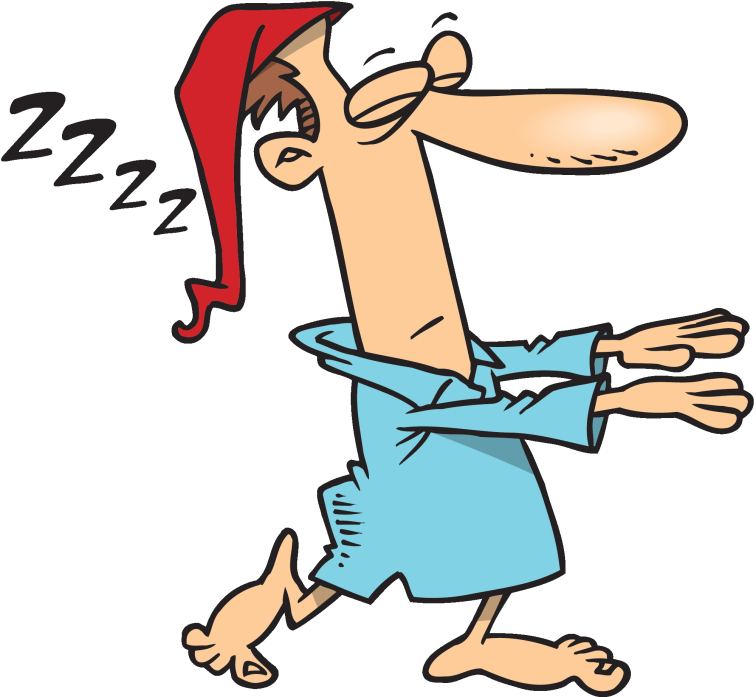 Apa manfaat Tidur, REM, dan Mimpi?
Manfaat tidur :
Mengistirahatkan otot
Metabolisme menurun
Penyusunan ulang protein di otak
Memperkuat memori
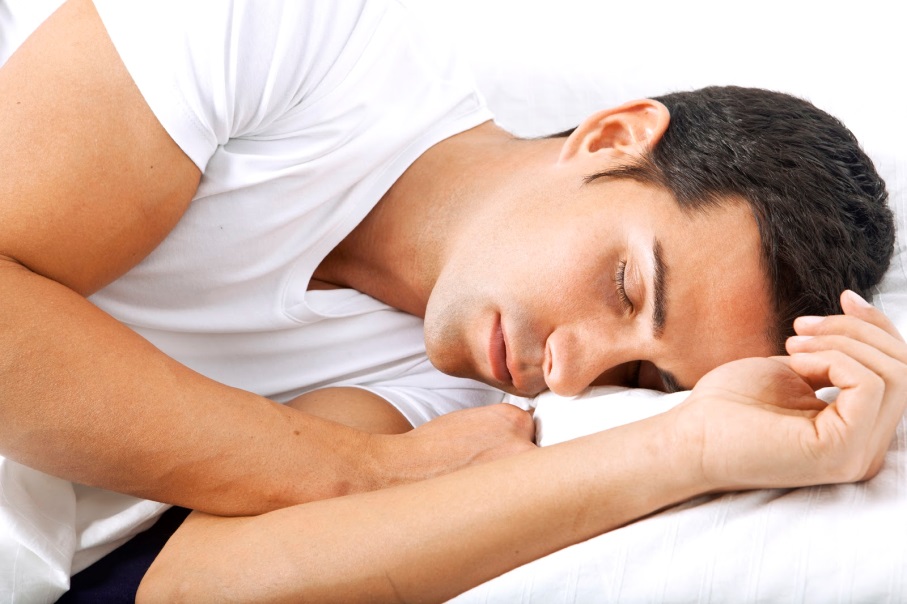 Apa yang terjadi jika kekurangan tidur?
Kesulitan untuk berkonsentrasi
Rentan terhadap penyakit
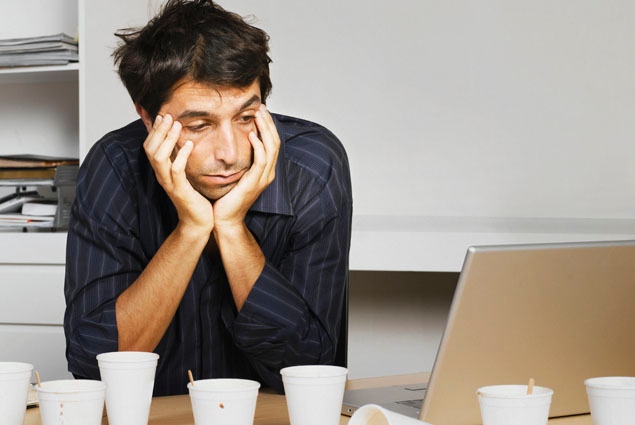 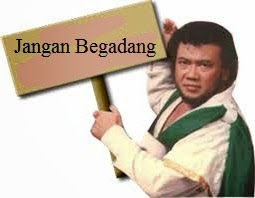 Tidur dan Konservasi Energi
Pada awalnya, tidur mungkin memiliki manfaat yang sederhana, kemudian proses evolusi menambahkan beberapa fungsi lain.

Sebuah hipotesis dapat diterima menyatakan bahwa tidur pada awalnya hanya merupakan sebuah cara untuk mengonservasi energi (Kleitman, 1963; Webb, 1974)

Untuk mengonservasi energi dapat melalui dua cara:
     - Suhu tubuh mamalia turun sekitar 1-2˚C
     - Penurunan aktivitas otot
Hibernasi adalah kebutuhan yang mutlak bagi beberapa hewan
Fungsi hibernasi hanya untuk mengonservasi energi ketika makanan sulit ditemukan.
Tiap spesies hewan memiliki kebiasaan tidur yang berbeda
Hal tersebut berkaitan dengan seberapa lama dalam sehari mereka mencari makan dan kewaspadaan terhadap predator.
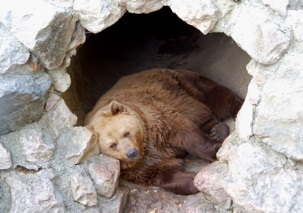 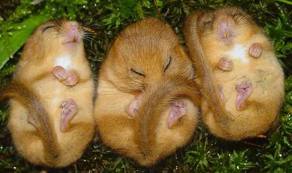 Pelepasan GABA (inhibitor) meningkat pada saat tidur              kalau kurang tidur GABA menumpuk di neuron.
Ini menyebabkan meningkatnya pelepasan GABA saat bangun, yang mengganggu konsentrasi.
Caffein adalah suatu obat yang ditemukan pada kopi, teh dan soft drink
Caffein dapat meningkatkan keterjagaan melalui blocking reseptor untuk adenosin
Tidur dan Memori
Tidur sangat membantu untuk mengingat memori dan menganalisis ulang ingatan.
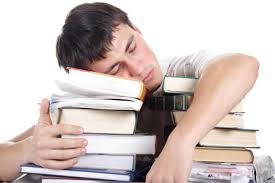 Manfaat Tidur REM
Manusia menghabiskan sepertiga waktu dalam hidupnya untuk tidur
Seperlimanya merupakan tidur REM
Spesies tertentu memiliki periode tidur REM yang lebih panjang
Spesies yang memiliki waktu tidur terlama akan memiliki persentase tidur REM terbesar
Manusia yang memiliki durasi tidur yang lama akan menghasilkan persentase tidur REM yang besar.
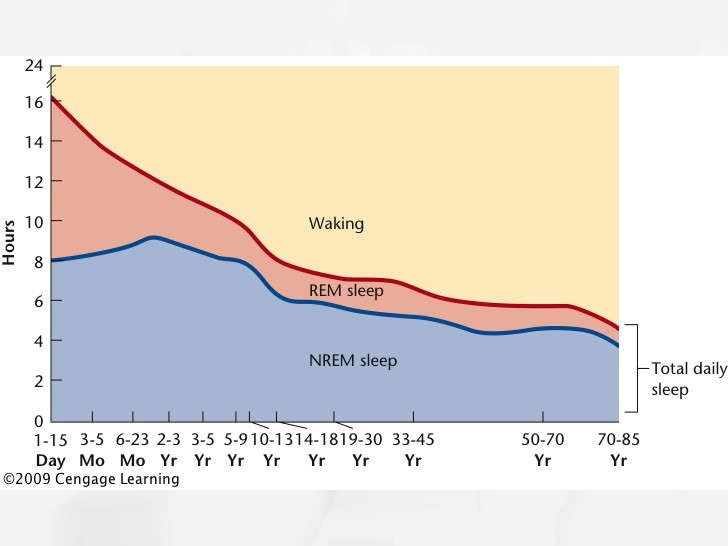 Salah satu hipotesis menyatakan bahwa tidur REM mempunyai peran penting dalam penyimpanan memori dan menyingkirkan hubungan-hubungan tidak berguna.
Hipotesis kedua menyatakan bahwa fungsi tidur REM hanya untuk membolak-balikkan posisi bola mata sehingga kornea mata bisa mendapat oksigen.
Perspektif Biologis tentang Mimpi
Penelitian biologis terhadap mimpi sangat rumit karena faktanya banyak orang yang seringkali tidak dapat mengingat mimpinya
Dua teori biologis pada mimpi, yaitu:
Hipotesis Aktivasi Sintesis
Hipotesis Kliniko Anatomis
Berdasarkan hipotesis aktivasi sintesis, mimpi dimulai dari adanya aktivasi di pons yang mengaktivasi sejumlah wilayah korteks
Korteks menyintesis suatu cerita agar semua informasi tersebut masuk akal
Input dari pons mengaktivasi amigdala yang berperah dalam pengolahan emosi
Input dari pons mengaktivasi amigdala yang berperan dalam pengolahan emosi.
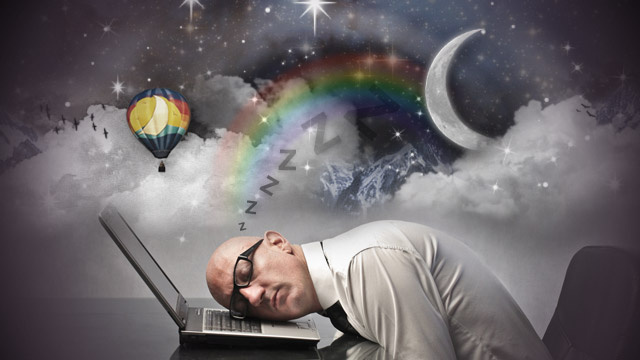 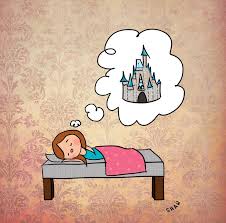 Hipotesis Kliniko Anatomis, tidak mementingkan peran Pons, gelombang PGO atau tidur REM.
Mirip seperti aktivasi sintesis, mimpi dimulai dari adanya stimulus yang dihasilkan dalam otak dan bergabung dengan memori terbaru dari informasi sensoris
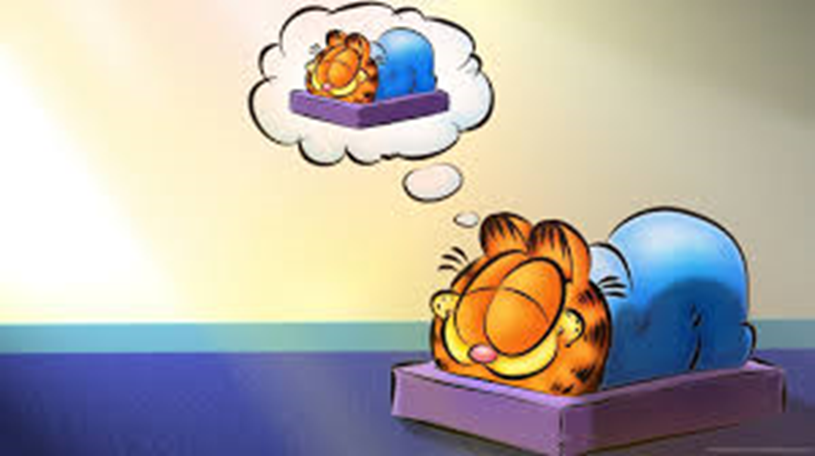 Pertanyaan
Jelaskan tahapan-tahapan tidur dan apa manfaat dari tidur!
Jelaskan manfaat dari tidur REM!
Jelaskan mengenai biokimia ritme sirkadian dan melatonin!
Sebutkan dan jelaskan struktur-struktur otak yang terkait dengan keterjagaan dan perhatian!
Sebutkan dan jelaskan gangguan-gangguan tidur!